Searching While Approaching Intersections
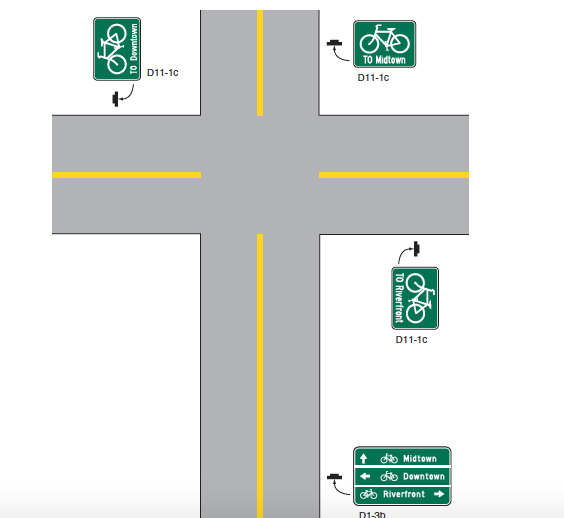 What is an Intersection?
Where 2 or more roads come together
Can be any shape or size
Can be controlled or uncontrolled
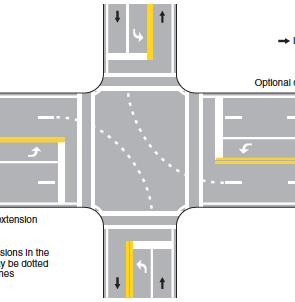 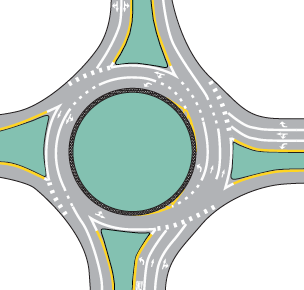 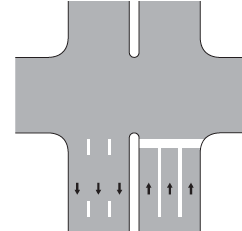 Searching Pattern while Moving-45° Search
[Speaker Notes: Reminder from 3.2- Search and Identify]
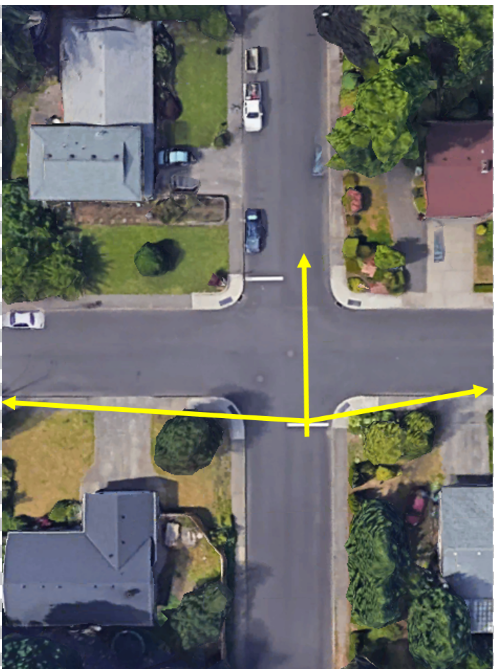 Searching Pattern while Stopped-90° Search
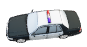 [Speaker Notes: LFR]